Kartläggning av polisanmälda brott i Nacka
Jan Landström
Säkerhetssamordnare
Omvärldsspaning
Jämförelse av polisanmälda brott mellan Sverige, Stockholm län, Nacka, Tyresö och Värmdö
Totalt antal anmälda brottper 100 000 inv.
Våldsbrottper 100 000 inv.
Sexualbrottper 100 000 inv.
Tillgrepp av fordonper 100 000 inv.
Tillgrepp ur fordonper 100 000 inv.
Fullbordat inbrott i villaper 100 000 inv.
Fullbordat inbrott i lägenhetper 100 000 inv.
Klotterper 100 000 inv.
Polisanmälda brott i Nacka fördelat på sex områden.
Boo, Fisksätra, Orminge, Saltsjöbaden, Sicklaön, Älta.
Totalt anmälda brott i Nacka, fördelat på områden.Per 100.000 inv.
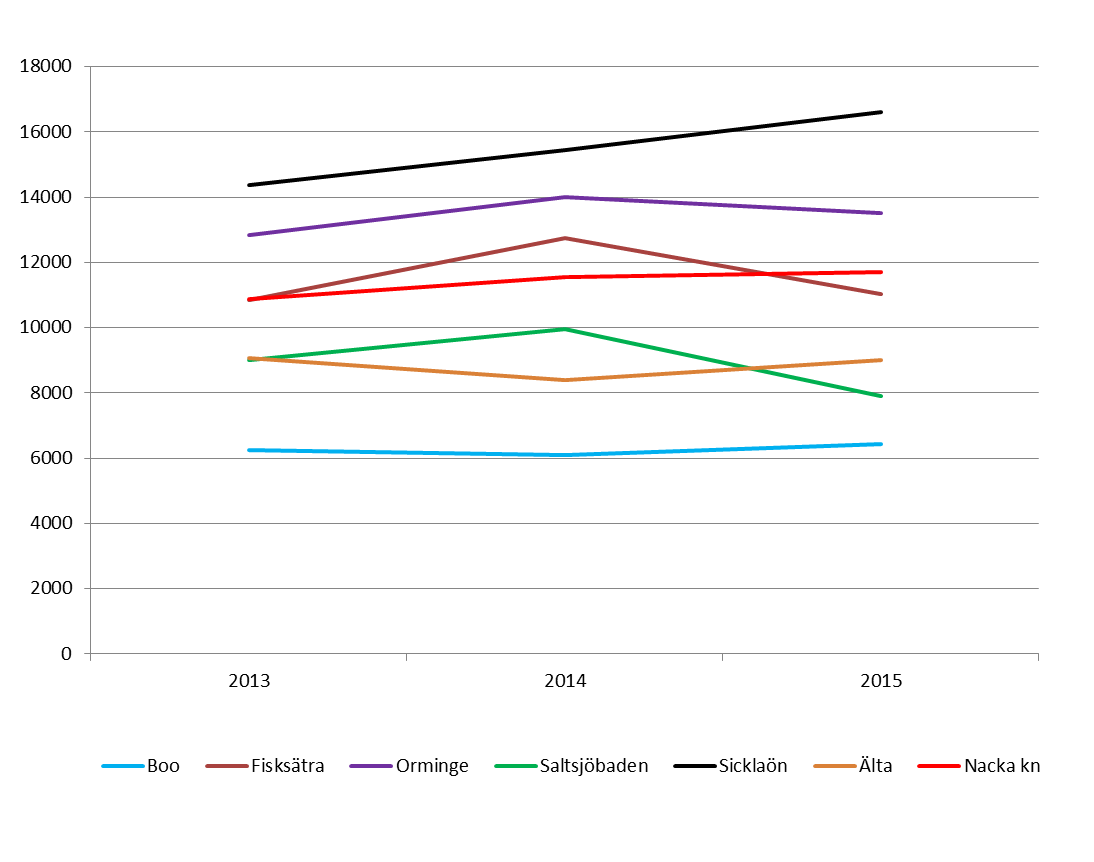 Våldsbrott 
per 100 000 inv 

(Brottskoder: 0303-0387,0412,0422,0425, 0640-0643, 0647-0655, 0660-0663, 0684-0699, 0855, 0856, 0862-0873, 0892, 0893, 0896, 0897, 1701-1704, 9301-9356, 9806-9813)
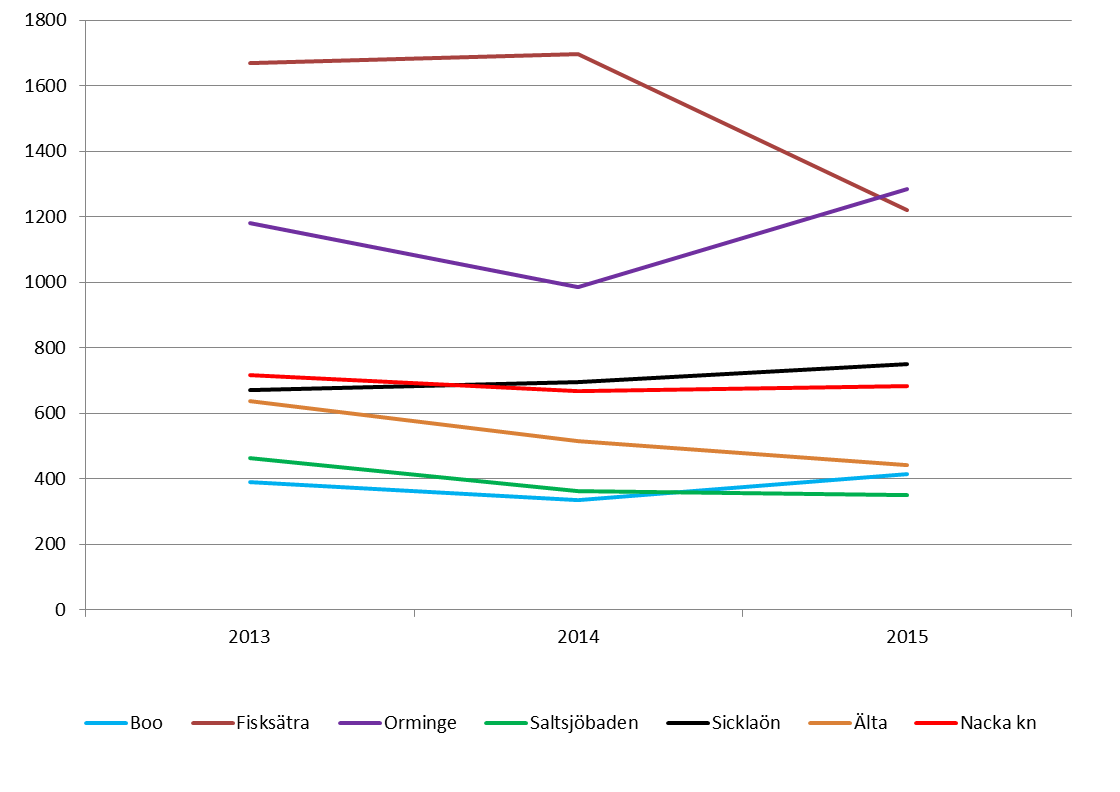 Sexualbrott 
per 100 000 inv 

(Brottskoder: 0418, 0419, 0607-0699)
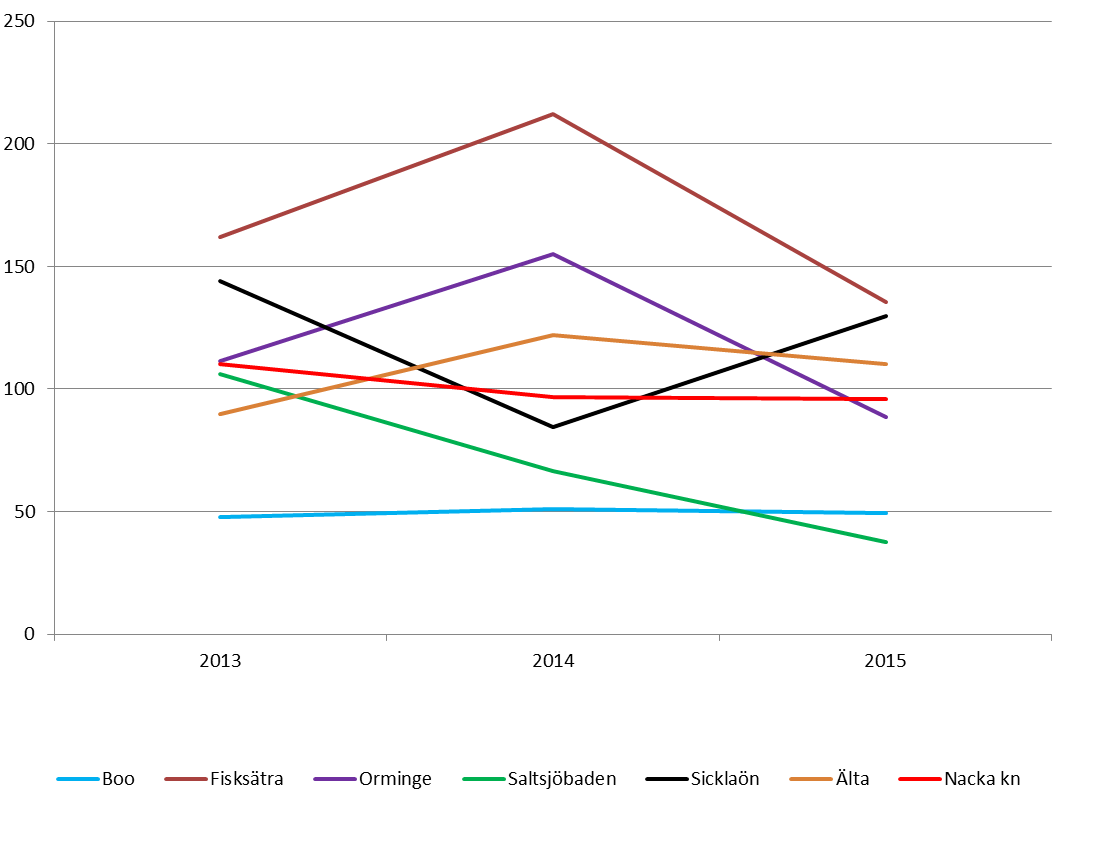 Tillgrepp av fordon 
per 100 000 inv 

(Brottskoder: 0801-0804, 0806, 0807,0809,9803)
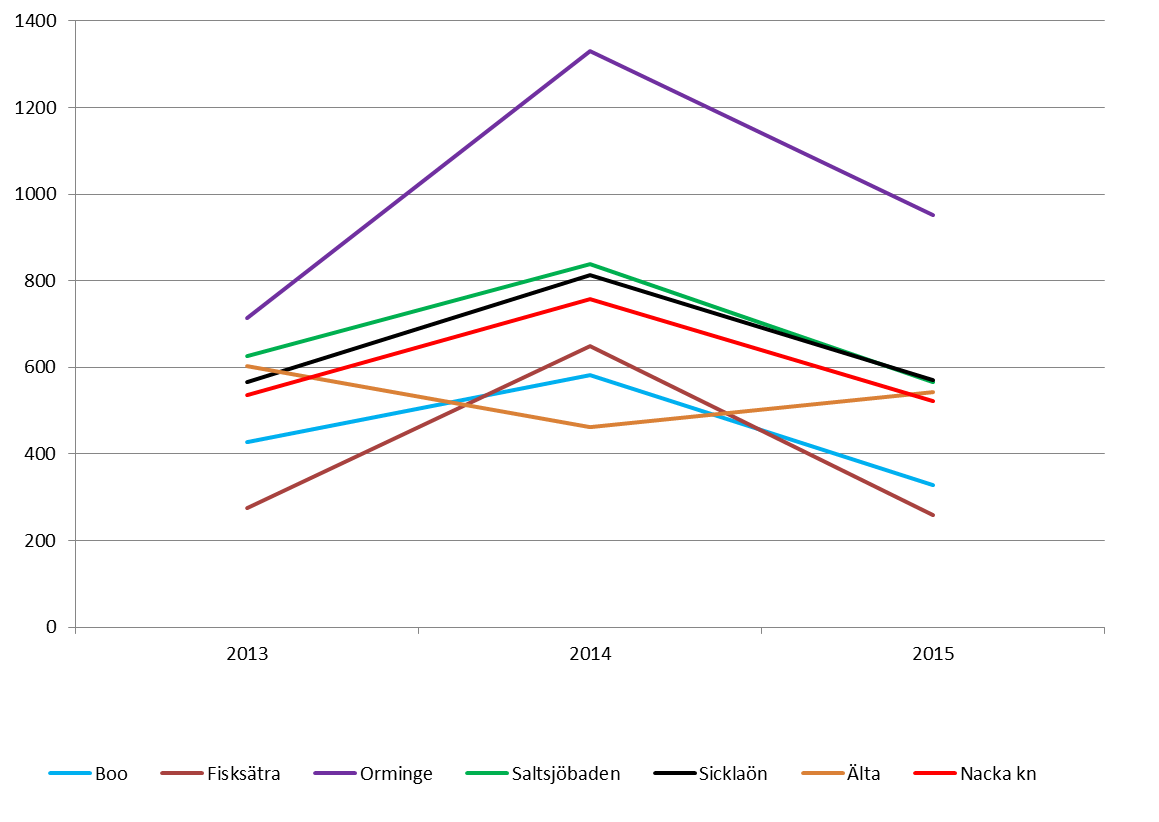 Tillgrepp ur fordon 
per 100 000 inv 

(Brottskoder: 0838,0840,9804)
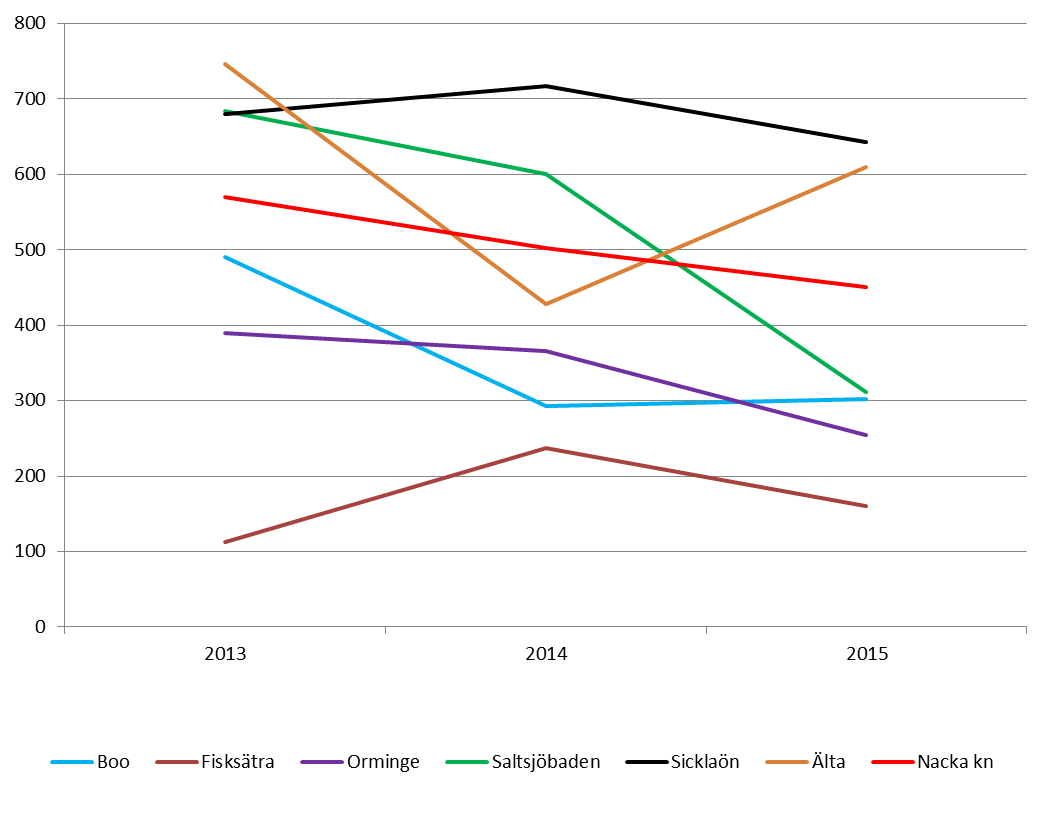 Fullbordat inbrott i villa/radhus
per 100 000 inv 

(Brottskod: 9801)
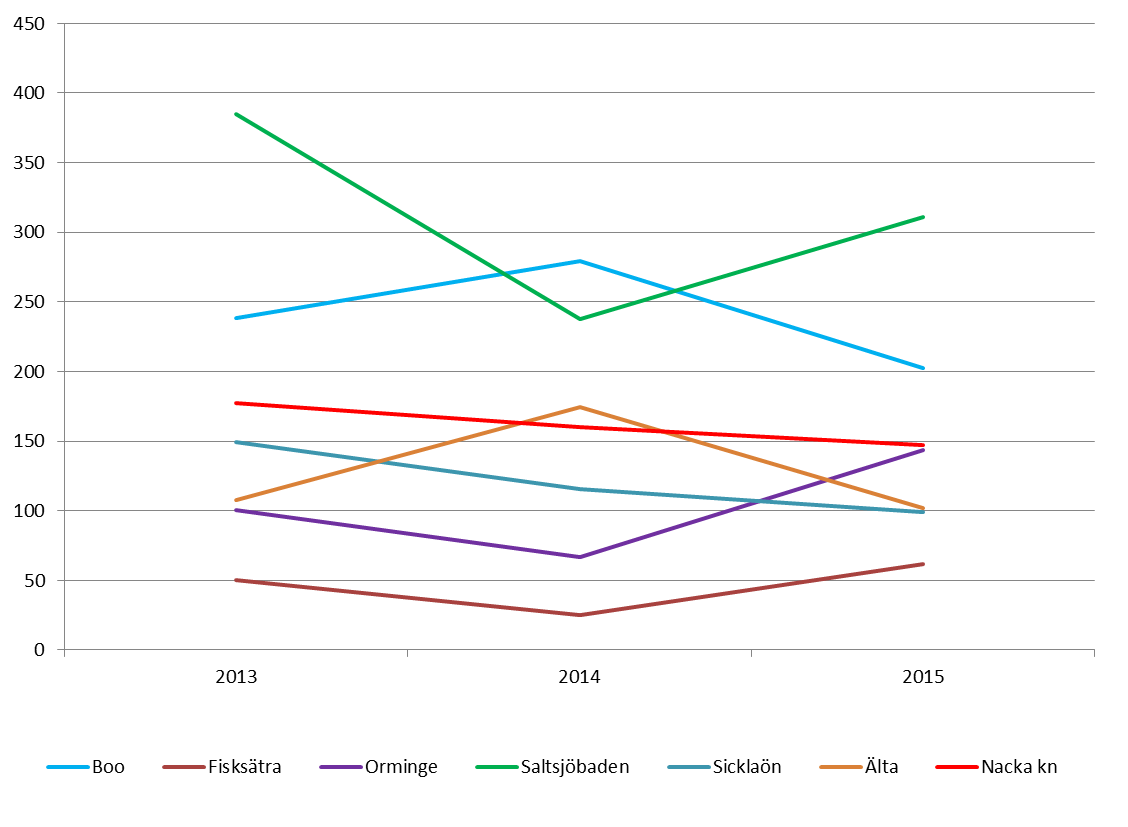 Fullbordat inbrott i lägenhet
per 100 000 inv 

(Brottskod: 9802)
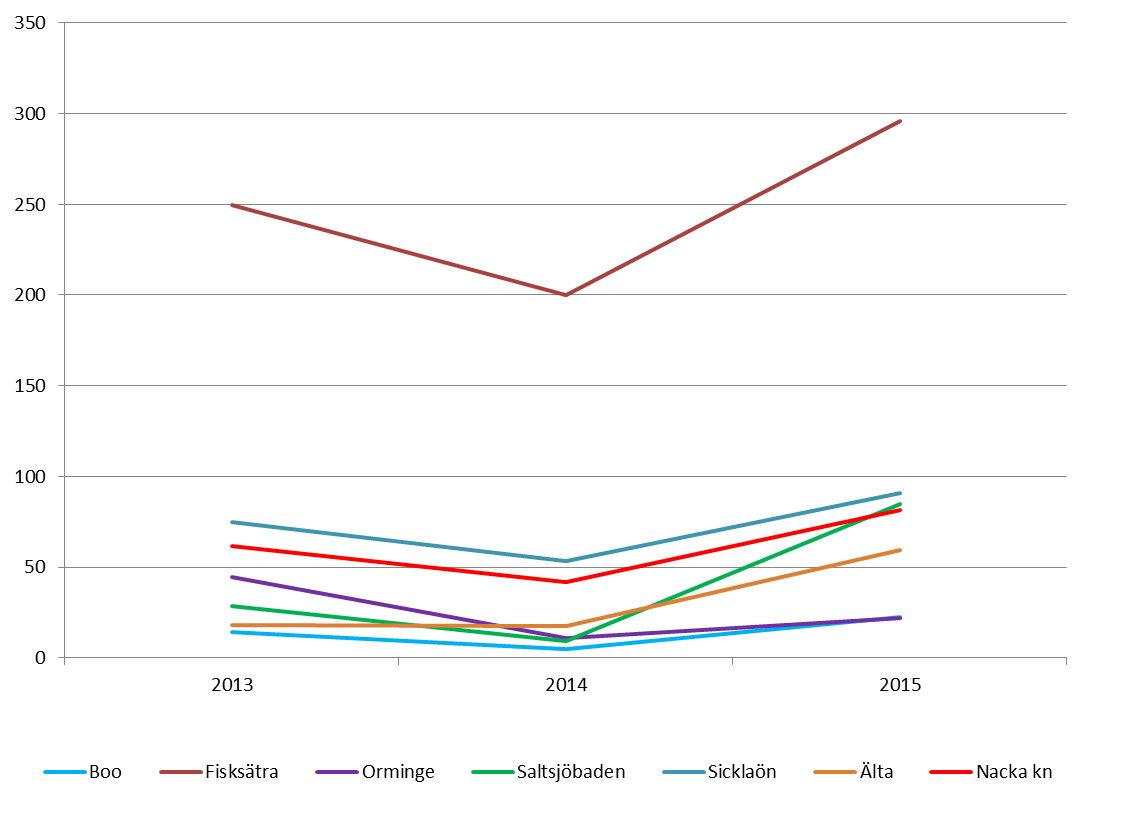 Klotter
per 100 000 inv 

(Brottskoder: 1208,1209)
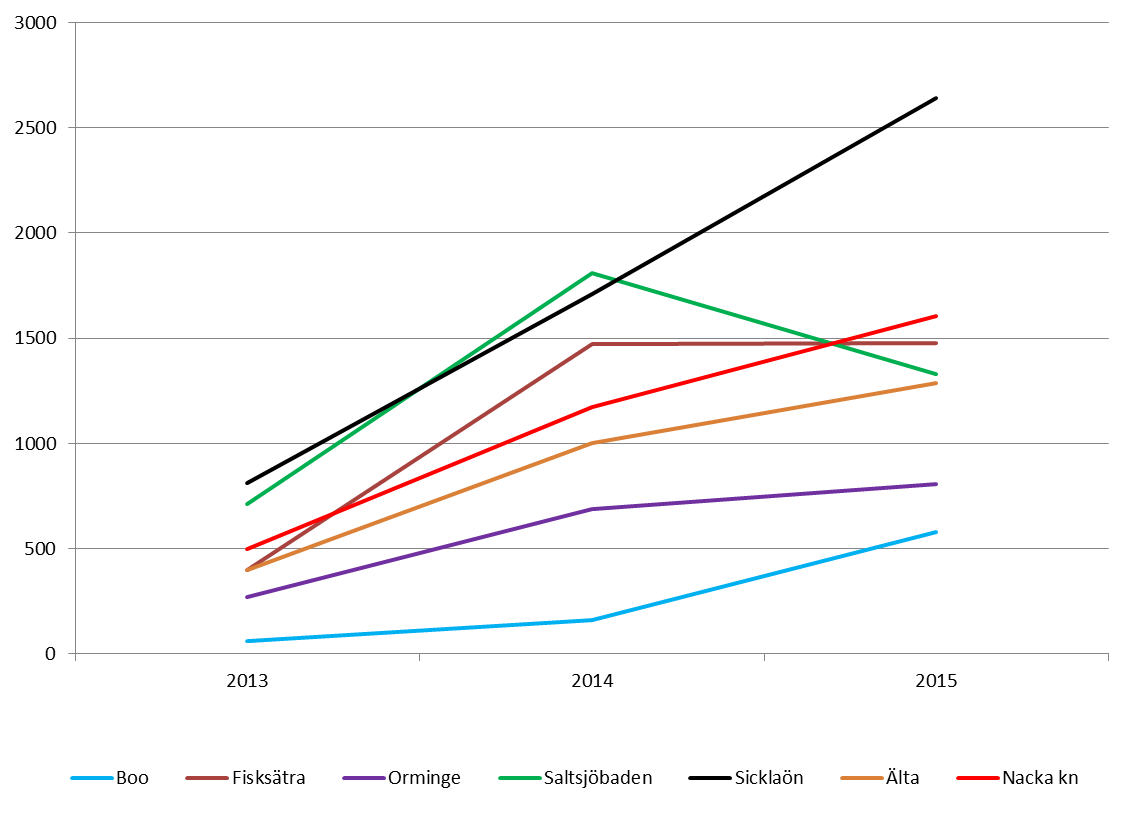